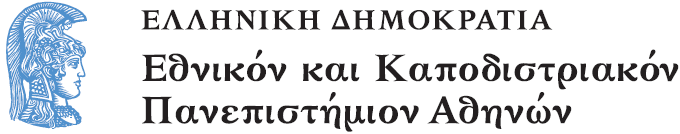 Το Εικονογραφημένο Βιβλίο στην Προσχολική Εκπαίδευση
Ενότητα 1.1: Συναισθήματα

Αγγελική Γιαννικοπούλου
Τμήμα Εκπαίδευσης και Αγωγής στην Προσχολική Ηλικία (ΤΕΑΠΗ)
Διδακτική Πρακτική
Διδακτική πρακτική:
Βαλεντίνη Βρανά,Γρηγορία Οικονόμου.
Βιβλίο: McKee, David. Έλμερ / Ντέιβιντ Μακ Κι · μετάφραση Αθηνά Ανδρουτσοπούλου · εικονογράφηση Ντέιβιντ Μακ Κι. - Αθήνα : Εκδόσεις Πατάκη, 2010.
[1]
Ανάγνωση του βιβλίου
Διαβάσαμε τα βιβλία του Έλμερ, του διαφορετικού ελέφαντα.
Μετά την ανάγνωση
Είδαμε μια κατασκευή του Έλμερ στο διαδίκτυο. Αποφασίσαμε να κάνουμε και εμείς τον δικό μας Έλμερ.
Κατασκευή (1/4)
Χρησιμοποιήσαμε κομμάτια υφάσματος.
Κατασκευή (2/4)
Κατασκευή (3/4)
Χρησιμοποιήσαμε και κυβάκια.
Κατασκευή (4/4)
Οι δημιουργίες των παιδιών
Χωρισμός σε ομάδες (1/2)
Με αφορμή τον Έλμερ επικεντρωθήκαμε στις έννοιες της διαφορετικότητας και της μοναδικότητας. Είπαμε στα παιδιά να χωριστούν ανάλογα με τα ενδιαφέροντά τους (ποδόσφαιρο, κούκλες) και τα ατομικά τους χαρακτηριστικά (μαύρα μάτια, ξανθά μαλλιά κ.ά.).
Χωρισμός σε ομάδες (2/2)
Στη συνέχεια ρωτήσαμε τα παιδιά σε πόσες ομάδες μπήκαν και αν υπάρχουν έστω και δύο παιδιά που μπήκαν στις ίδιες ομάδες. Σκοπός μας ήταν να καταλάβουν τα παιδιά πόσο δύσκολο είναι να είμαστε σε όλα ίδιοι με κάποιον άλλον και ότι δεν υπάρχουν άνθρωποι που να είναι εντελώς ίδιοι.
Εικαστική δραστηριότητα
Έπειτα μοιράσαμε στα παιδιά λευκά χαρτιά Α4, τα διπλώσαμε δημιουργώντας μία κάρτα και τα παιδιά ζωγράφισαν τον εαυτό τους και το λόγο που τους κάνει μοναδικούς.
Τα έργα των παιδιών (1/3)
Είμαι η Στέλλα και είμαι μοναδική γιατί τρέχω πολύ γρήγορα.
Τα έργα των παιδιών (2/3)
Είμαι η Μαρκέλλα και είμαι μοναδική γιατί χορεύω πολύ ωραία.
Τα έργα των παιδιών (3/3)
Είμαι η Μελίνα και είμαι μοναδική γιατί φουσκώνω πολλά μπαλόνια.
Χρηματοδότηση
Το παρόν εκπαιδευτικό υλικό έχει αναπτυχθεί στo πλαίσιo του εκπαιδευτικού έργου του διδάσκοντα.
Το έργο «Ανοικτά Ακαδημαϊκά Μαθήματα στο Πανεπιστήμιο Αθηνών» έχει χρηματοδοτήσει μόνο την αναδιαμόρφωση του εκπαιδευτικού υλικού. 
Το έργο υλοποιείται στο πλαίσιο του Επιχειρησιακού Προγράμματος «Εκπαίδευση και Δια Βίου Μάθηση» και συγχρηματοδοτείται από την Ευρωπαϊκή Ένωση (Ευρωπαϊκό Κοινωνικό Ταμείο) και από εθνικούς πόρους.
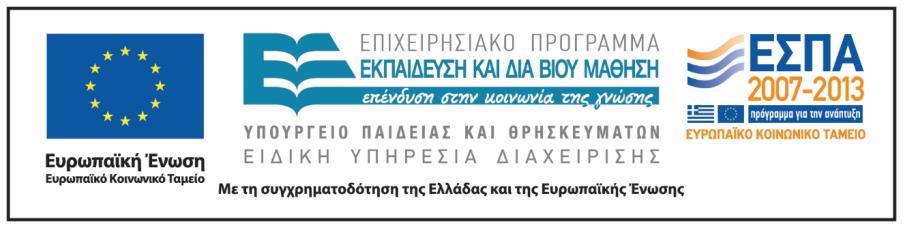 Σημειώματα
Σημείωμα Ιστορικού Εκδόσεων Έργου
Το παρόν έργο αποτελεί την έκδοση 1.0.
Σημείωμα Αναφοράς
Copyright Εθνικόν και Καποδιστριακόν Πανεπιστήμιον Αθηνών, Αγγελική Γιαννικοπούλου 2015. Βαλεντίνη Βρανά, Γρηγορία Οικονόμου, Αγγελική Γιαννικοπούλου. «Το Εικονογραφημένο Βιβλίο στην Προσχολική Εκπαίδευση. Συναισθήματα. Έλμερ». Έκδοση: 1.0. Αθήνα 2015. Διαθέσιμο από τη δικτυακή διεύθυνση: http://opencourses.uoa.gr/courses/ECD5/.
Σημείωμα Αδειοδότησης
Το παρόν υλικό διατίθεται με τους όρους της άδειας χρήσης Creative Commons Αναφορά, Μη Εμπορική Χρήση Παρόμοια Διανομή 4.0 [1] ή μεταγενέστερη, Διεθνής Έκδοση. Εξαιρούνται τα αυτοτελή έργα τρίτων π.χ. φωτογραφίες, διαγράμματα κ.λπ.,  τα οποία εμπεριέχονται σε αυτό και τα οποία αναφέρονται μαζί με τους όρους χρήσης τους στο «Σημείωμα Χρήσης Έργων Τρίτων».
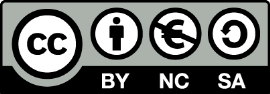 [1] http://creativecommons.org/licenses/by-nc-sa/4.0/ 

Ως Μη Εμπορική ορίζεται η χρήση:
που δεν περιλαμβάνει άμεσο ή έμμεσο οικονομικό όφελος από τη χρήση του έργου, για τον διανομέα του έργου και αδειοδόχο.
που δεν περιλαμβάνει οικονομική συναλλαγή ως προϋπόθεση για τη χρήση ή πρόσβαση στο έργο.
που δεν προσπορίζει στον διανομέα του έργου και αδειοδόχο έμμεσο οικονομικό όφελος (π.χ. διαφημίσεις) από την προβολή του έργου σε διαδικτυακό τόπο.

Ο δικαιούχος μπορεί να παρέχει στον αδειοδόχο ξεχωριστή άδεια να χρησιμοποιεί το έργο για εμπορική χρήση, εφόσον αυτό του ζητηθεί.
Διατήρηση Σημειωμάτων
Οποιαδήποτε αναπαραγωγή ή διασκευή του υλικού θα πρέπει να συμπεριλαμβάνει:
το Σημείωμα Αναφοράς,
το Σημείωμα Αδειοδότησης,
τη δήλωση Διατήρησης Σημειωμάτων,
το Σημείωμα Χρήσης Έργων Τρίτων (εφόσον υπάρχει),
μαζί με τους συνοδευτικούς υπερσυνδέσμους.
Σημείωμα Χρήσης Έργων Τρίτων
Το Έργο αυτό κάνει χρήση των ακόλουθων έργων:
Εικόνα 2: Εξώφυλλο του βιβλίου «Έλμερ» / Ντέιβιντ Μακ Κι · μετάφραση Αθηνά Ανδρουτσοπούλου · εικονογράφηση Ντέιβιντ Μακ Κι. - Αθήνα : Εκδόσεις Πατάκη, 2010. Biblionet.